Workstation Ergonomics & Injury Prevention
Mark Gugliotti
Associate Professor, Physical Therapy
Work-related Injury
Every 7 seconds a worker is injured on the job. (immediate/over time) 
Neck pain and/or headache
Low back pain
Shoulder pain
Wrist pain
Nerve compression
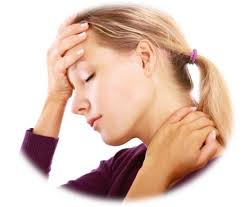 Neck pain and Headaches
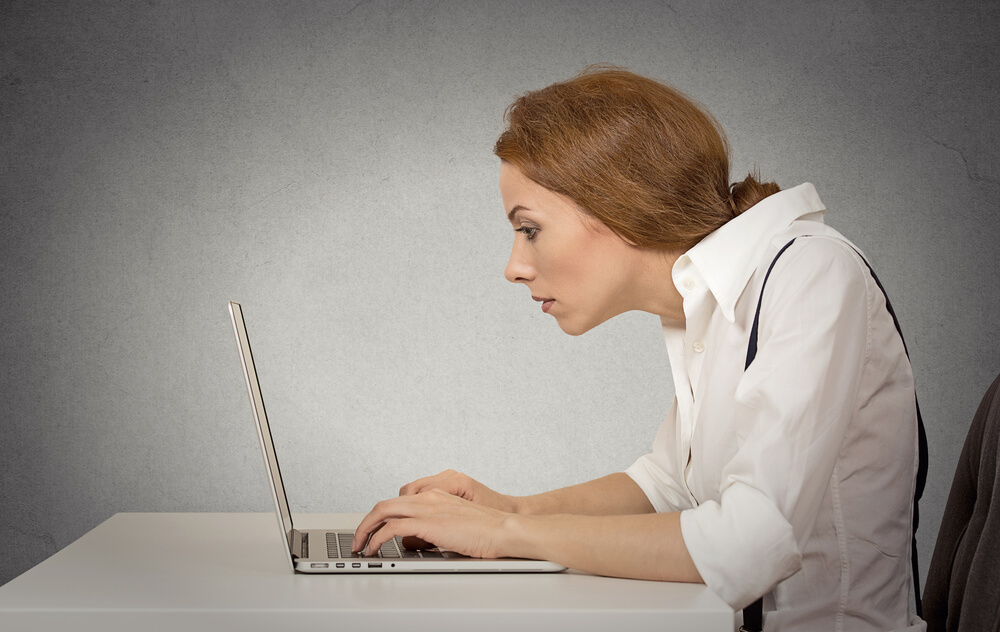 Results of long term strain placed upon joints, ligaments, and muscles due to poor posture, stress, and working habits
Low Back Pain
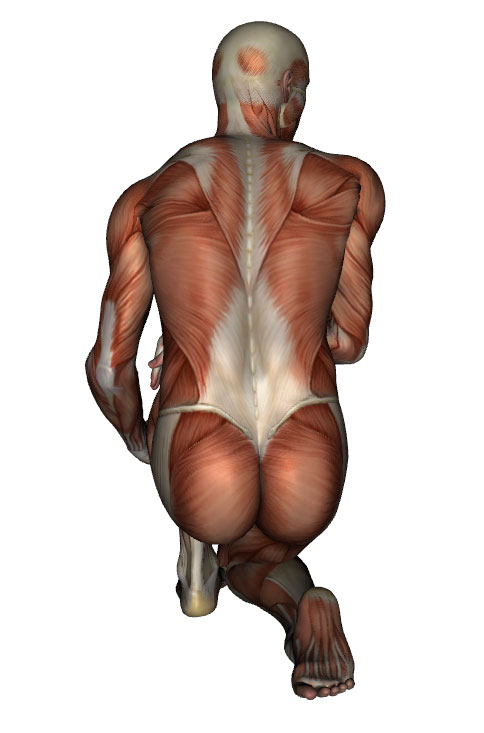 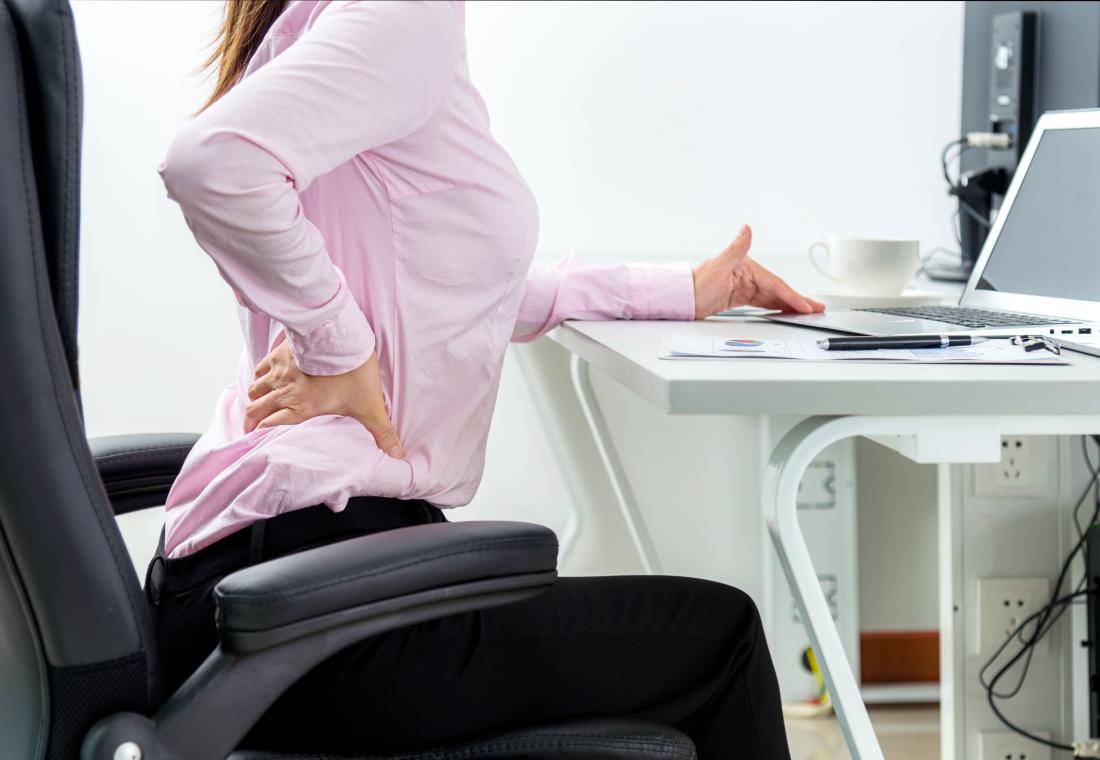 Results of long term strain placed upon joints, ligaments, and muscles due to poor posture, stress, and working habits
Shoulder pain
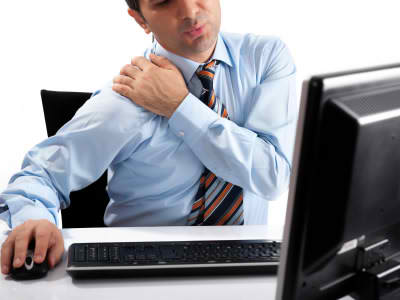 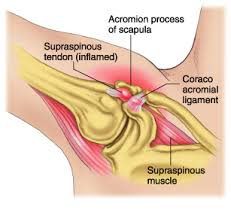 Results from long term strain most often from improper table height and mouse use.
Wrist Pain
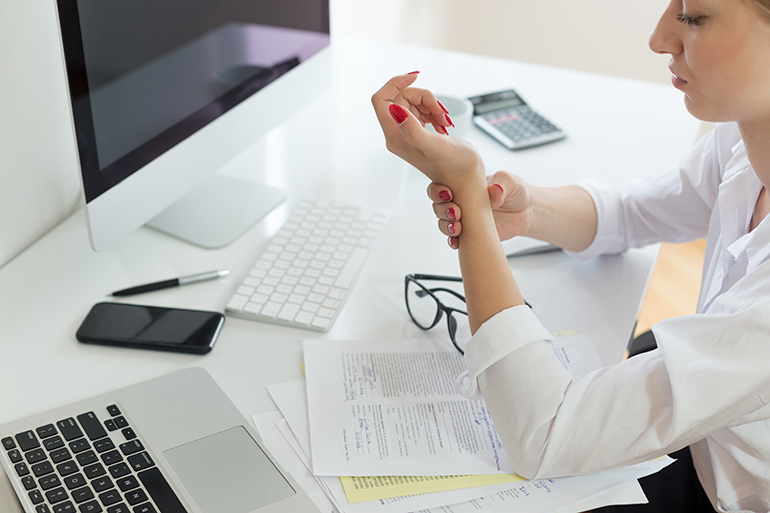 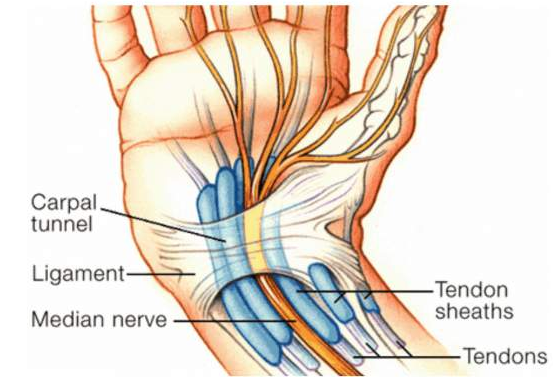 Results from long term strain most often from improper hand use, table height, and mouse use.
Common Causes
Poor posture 

Faulty body mechanics 

Loss of strength and flexibility

Stressful living and work habits

General decline of physical fitness
The Pain Cycle
Pain
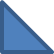 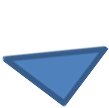 Anger, Frustration,
Helplessness
Muscle Guarding
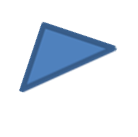 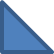 Function Loss
Spasm and Inflammation
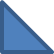 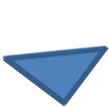 Muscle Weakness
Restricted Mobility
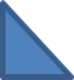 Workstation Contributing Factors
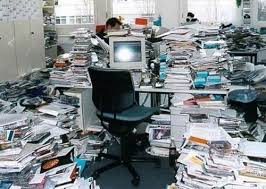 Crowded space
Chair type
Desk height
Monitor position
Keyboard and mouse
Maybe just more ergonomic. Hmm?
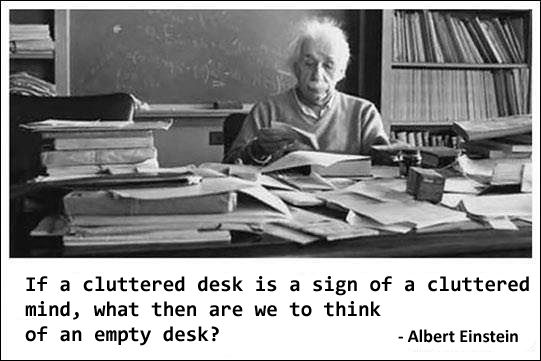 Ergonomics
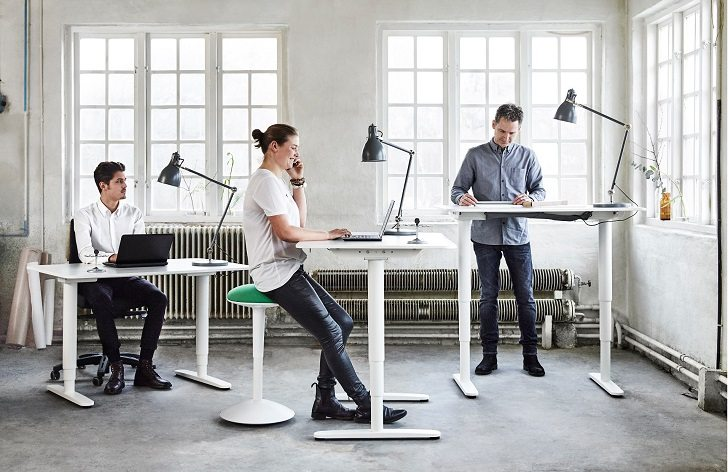 An applied science concerned with designing and arranging things for people use so that the people and things interact most efficiently and safely.
Sit or Stand?
Sitting
Standing
Unloads hips, knees, and feet
Provides support to neck and back
Provides support to arms
Provides easy access to drawers
May ↓ risk of weight gain/obesity
May ↓ risk of heart disease
May ↓ blood sugar levels
Appears to ↓ low back pain
May improve mood/energy levels
Sitting
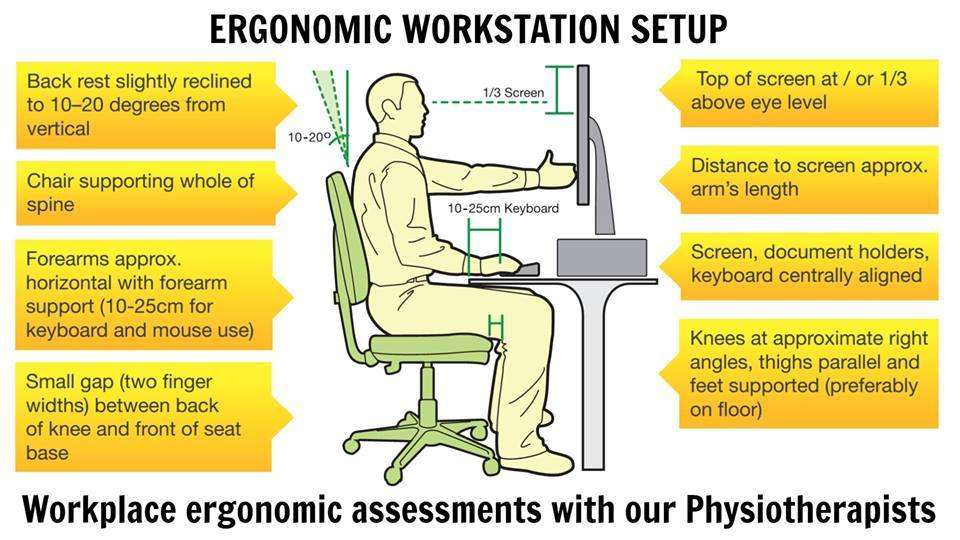 https://flexispot.com/ergonomic-calculator
Chairs
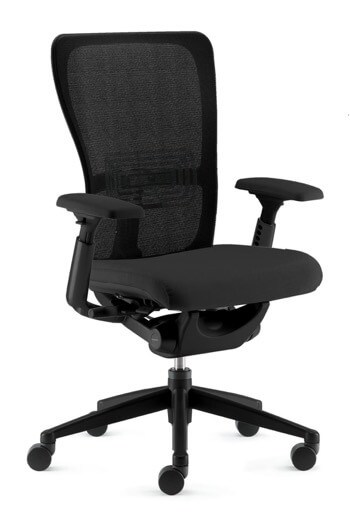 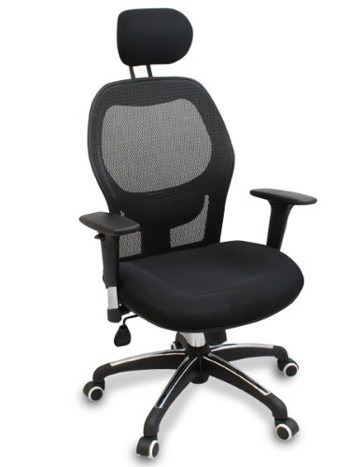 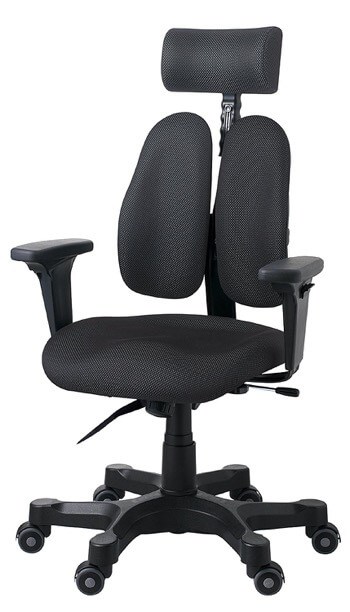 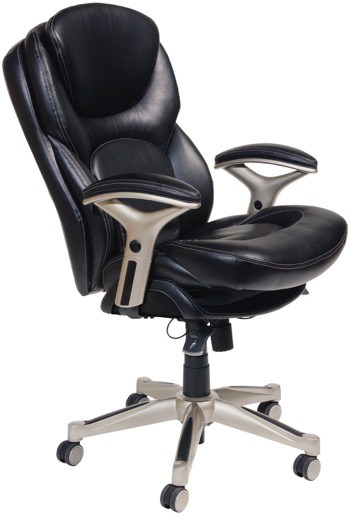 Chairs
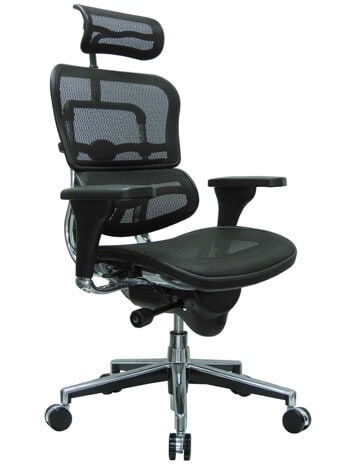 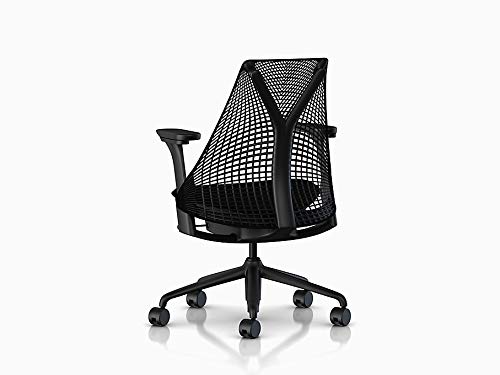 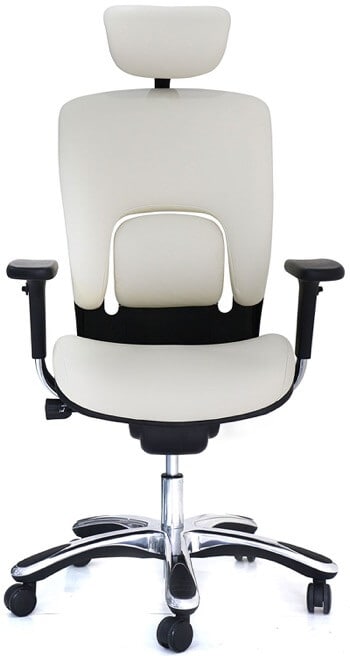 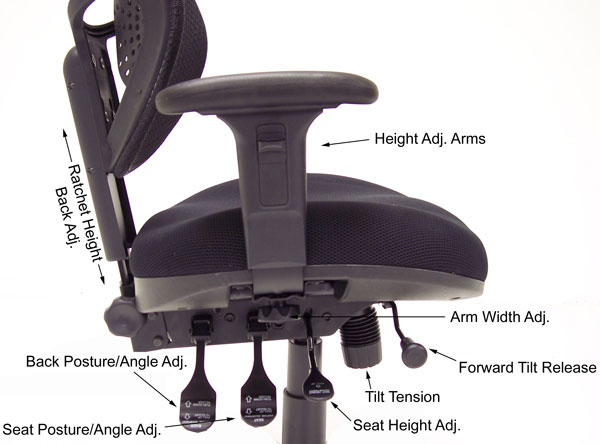 Chair Adjustment Knobs
Healthy Sitting
Chair Considerations
Seat height adjustment
Caster rollers
Pan tilts
Seat set back adjusts
Lumbar support
Seat back pivots forward and back
Waterfall seat front
Good Sitting Practice
Use sitting bones
Use least amount of energy (balanced) and supported
Need to use proper workplace layout
Change position often every 20 min. quick stretch
Posture Do’s & Don’ts: Sitting
Sitting Do’s
Sit close to you work
Have a chair that supports your back
Do maintain your low back arch
Maintain proper posture while at your workstation
Do sit in a chair that you can rest your feet on the ground or use foot rest
Sitting don'ts
Don’t slump sit
Don’t reach forward for your work
Don’t sit for long periods of time
Don’t stay seated if your in pain
Don’t forget to adjust your seat for you!
Monitors
Placement that eliminates glare
Minimize direct light around screen
Place directly in front of you
Top line of screen at or slightly below eye level
Monitor at least arm length away
Ability to read the screen without bending head, neck, or trunk
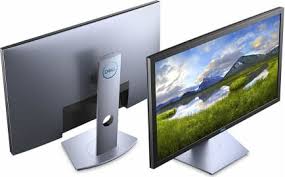 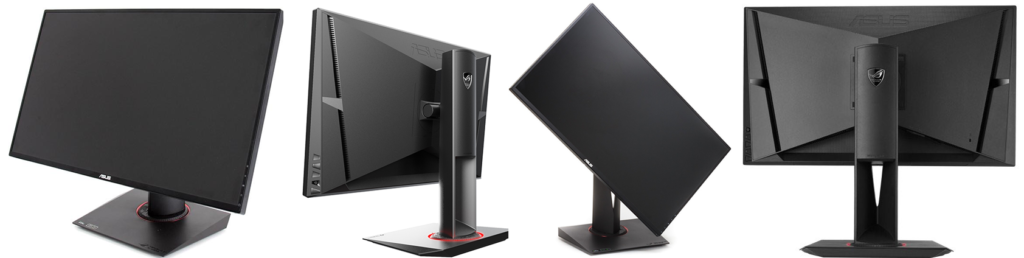 Monitors-Dual Screens
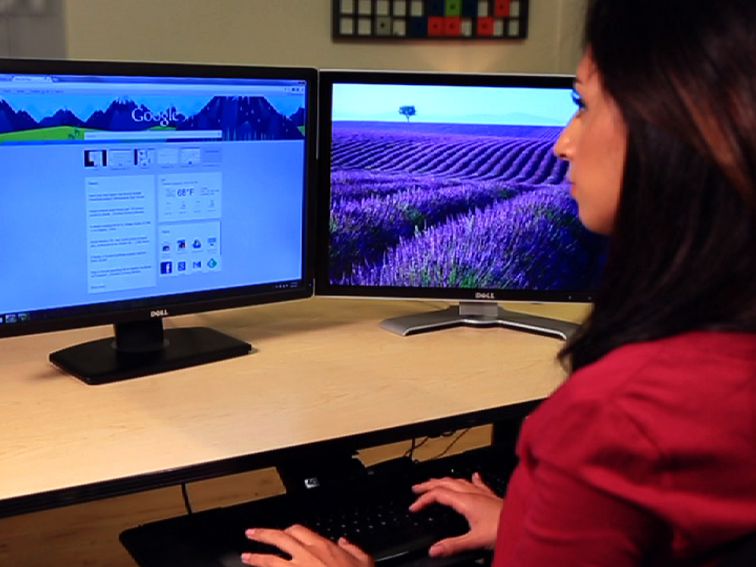 Place in a semi-circle around you
Keep screens close together
Sit more in line with your primary
Foot Rests
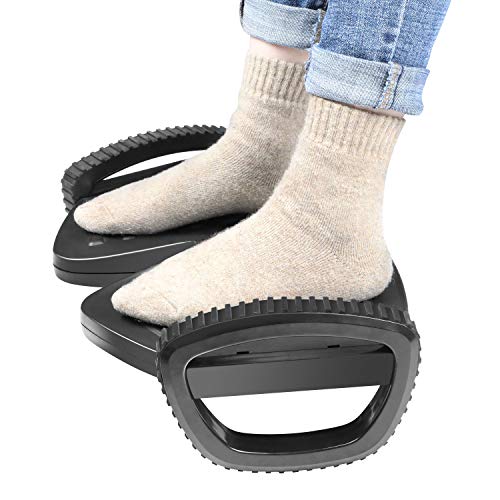 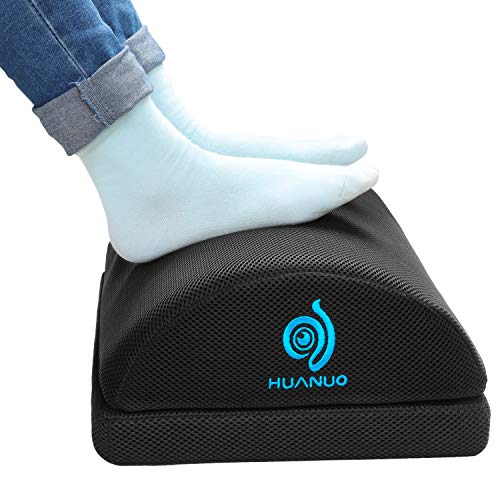 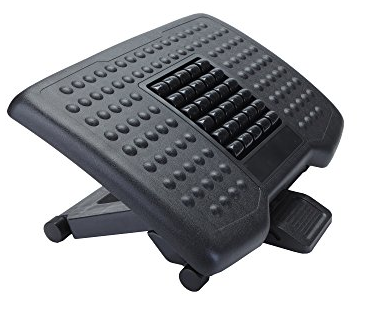 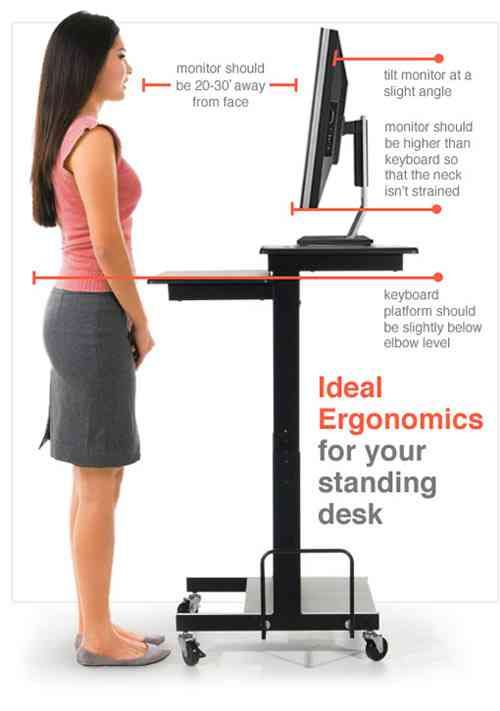 Standing
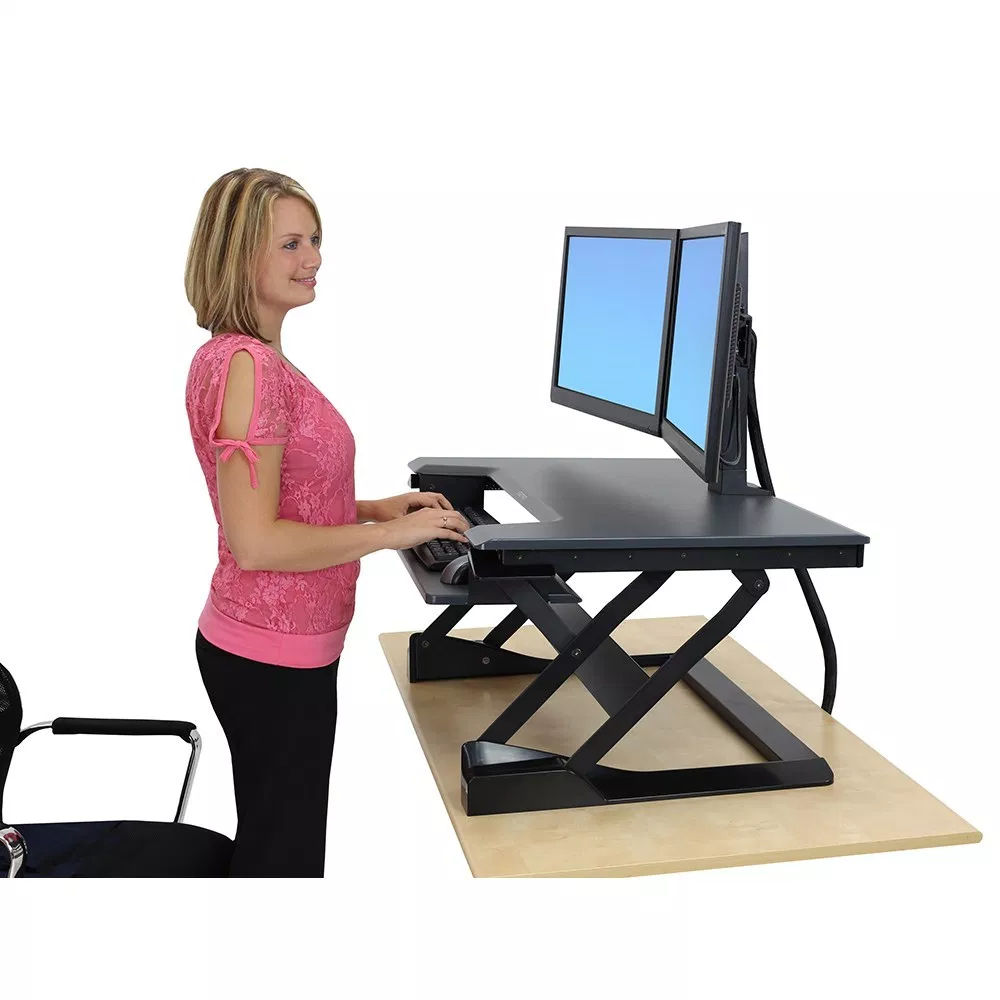 https://flexispot.com/ergonomic-calculator
Poor vs Good Standing
Posture Do’s & Don’ts: Standing
Standing Do’s
Distribute weight evenly on both feet or use a foot rest
Stand on cushioned mat
Keep work at a comfortable height
Work should be close to you
Change positions often    (every 20 minutes)
Standing Don’ts
Don’t stand in Same position for too long
Don’t wear high heals
Don’t stand with knees locked
Don’t stand bent forward at neck or waist
Mice
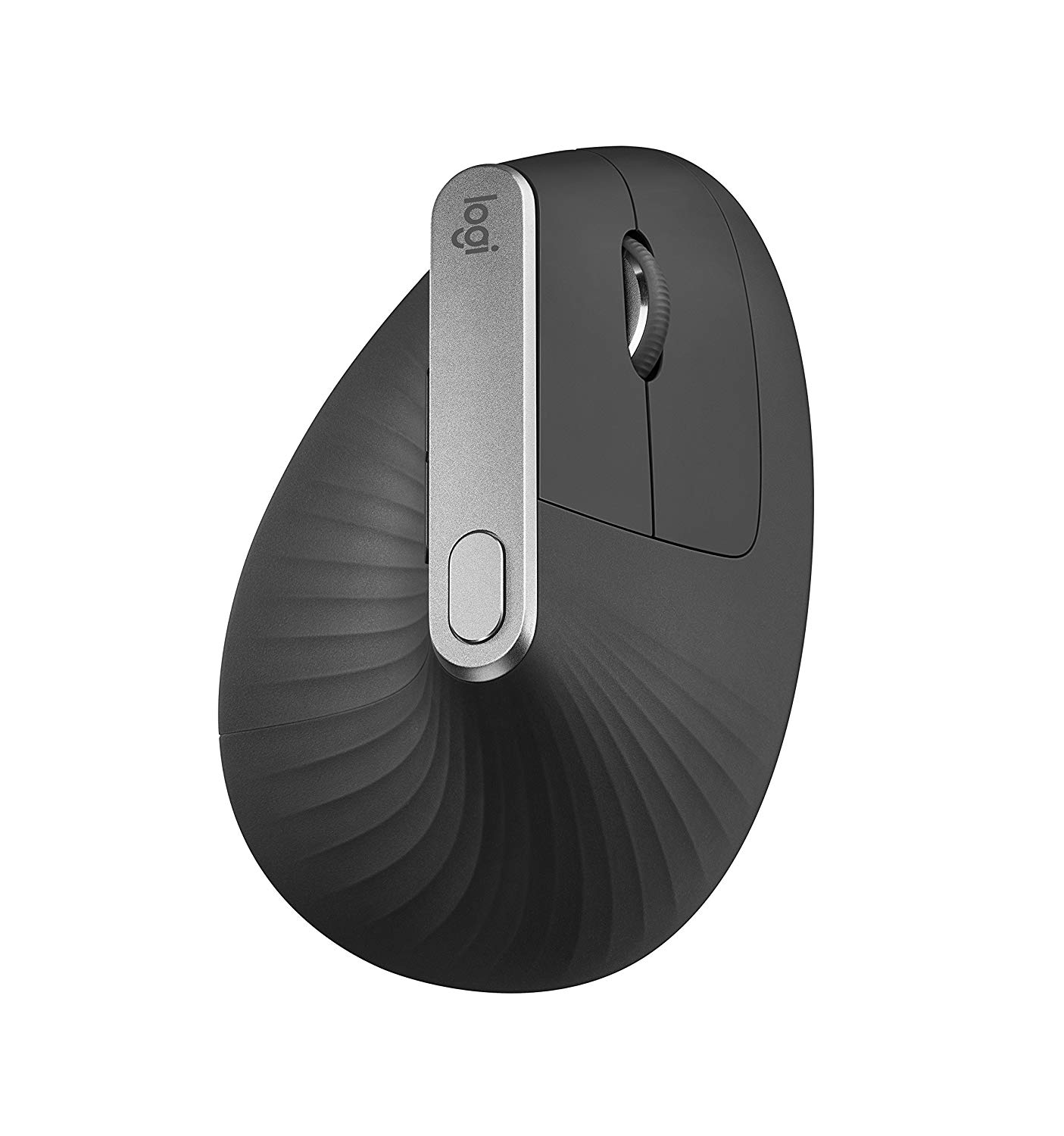 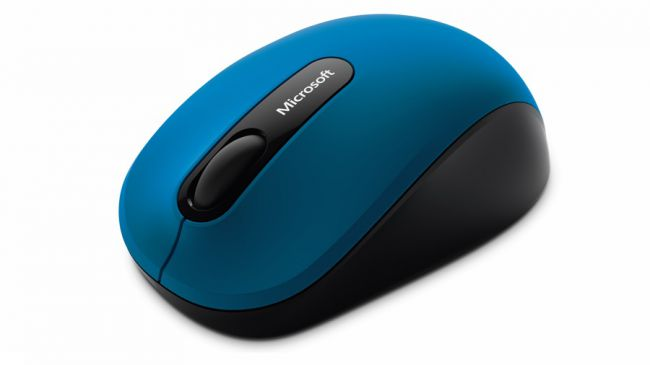 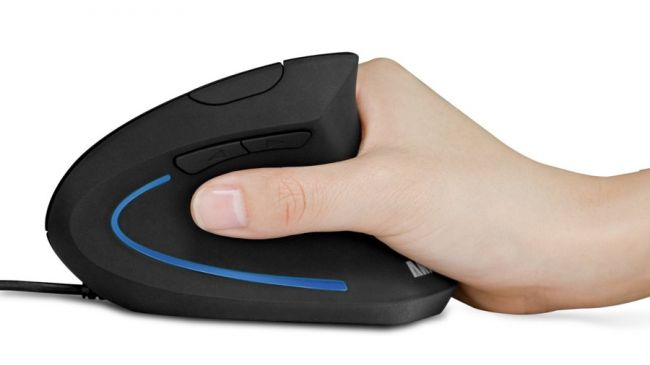 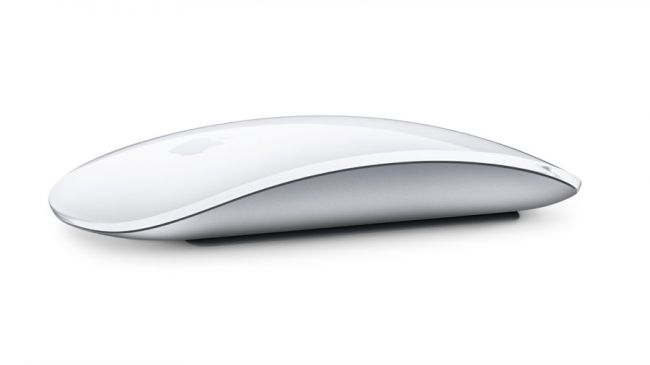 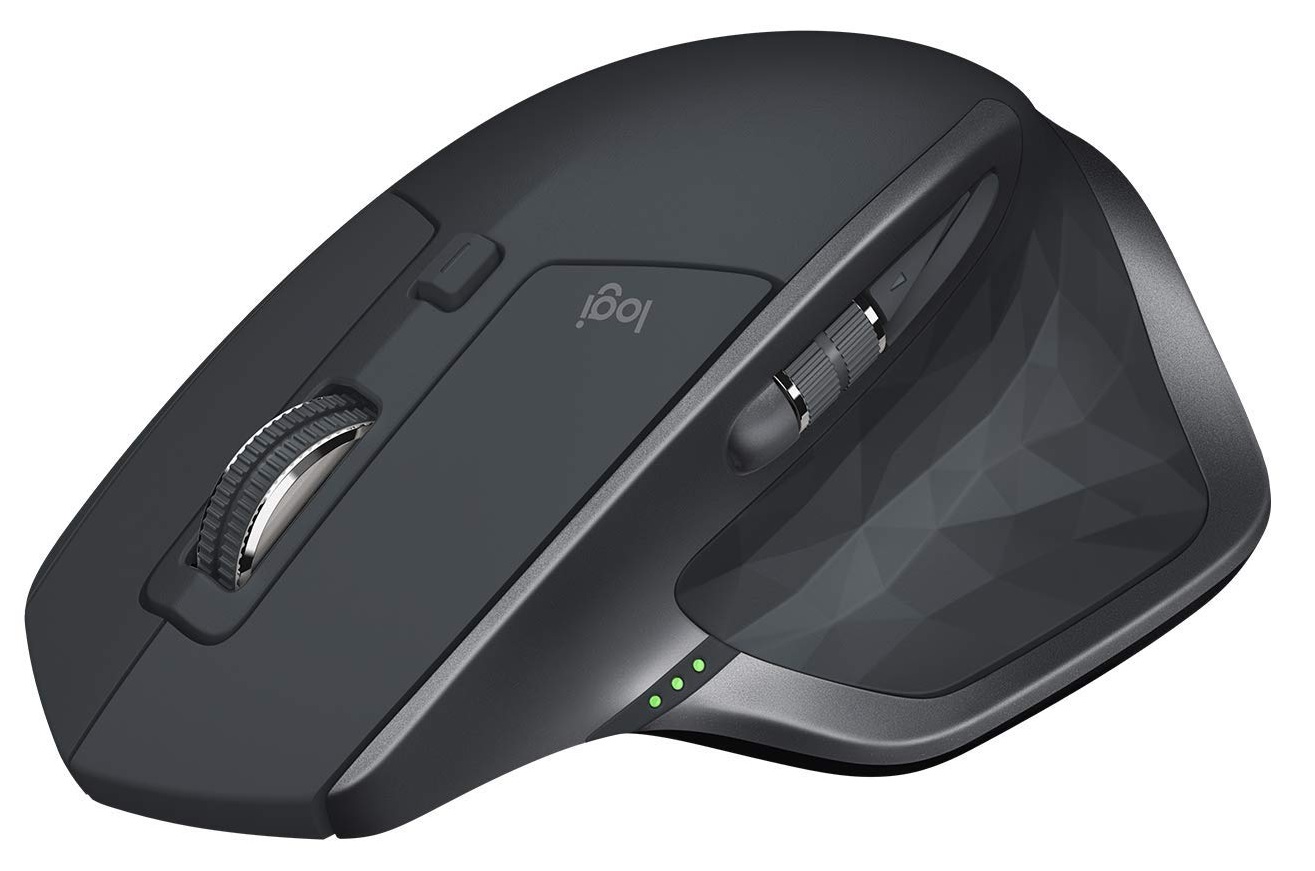 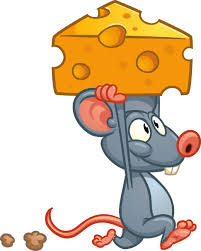 Healthy Lifestyle Tips
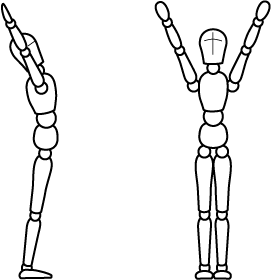 Walk 25-30 minutes a day
Stay hydrated
Stop-Stand-Stretch (every 30-40 minutes)
Log off and power down
Keep a balance
Helpful Websites
Chairs
https://www.republiclab.com/ergonomic-office-chairs-guide/ 
Standing Desks
https://www.healthline.com/nutrition/7-benefits-of-a-standing-desk?utm_medium=email&utm_source=email-share&utm_campaign=social-sharebar-referred-tablet
Foot Rests
https://www.bestreviews.guide/foot-rests-for-desks#.XRdTv9O6bWc.email
Mice
https://www.techradar.com/news/computing-components/peripherals/what-mouse-10-best-mice-compared-1027809
Ergonomic-calculator
https://flexispot.com/ergonomic-calculator
The End
THANKS